1
Внутренний / ведомственный контроль и аудит
(контрольная среда ведомства)
2
БЫЛО:
Излишняя формализация процедур внутреннего контроля, субъективная оценка рисков исполнителями операций,  отсутствие связи между результатами оценки качества финансового менеджмента и внутреннего контроля
СТАЛО:
Внутренний контроль исключен из состава отдельных бюджетных полномочий, является встроенным элементом любого полномочия, отмена излишних и формализованных процедур и документов по внутреннему контролю, внутренний контроль координируется внутренним аудитором
НПА:
 Изменение системы регулирования внутреннего финансового контроля: отмена действующих НПА по ВФК, включение требований к процедурам внутреннего контроля в стандарты внутреннего аудита
3
БЫЛО:
Подмена целей внутреннего аудита целями и методами ведомственного контроля, формальная оценка внутреннего контроля, ориентация не на процедуры, а на исполнителей, децентрализованное регулирование внутреннего аудита
СТАЛО:
1)  Корректировка целей внутреннего финансового аудита 
2) Единые стандарты внутреннего финансового аудита, ориентированного на оценку качества исполнения бюджетных полномочий, минимизацию бюджетных рисков, оптимизацию механизмов внутреннего финансового контроля
НПА:
 7 федеральных стандартов внутреннего финансового аудита утверждаются Минфином России (вводятся в действие в течение 2020 года)
4
199-ФЗ [3]
МОНИТОРИНГ КАЧЕСТВА ФИНАНСОВОГО 
МЕНЕДЖМЕНТА
1.  Полномочия по проведению мониторинга качества финменеджмента не установлены;
2. Мониторинг качества финменеджмента проводится Минфином России, финорганами субъектов РФ и отдельных муниципальных образований в инициативном порядке.
1.    Увязать ВФК и ВФА с необходимостью достижения целевых значений показателей качества финменеджмента;
2. Определить направления, в отношении которых проводится мониторинг качества финменеджмента (шире, чем исполнение только бюджетных полномочий, а именно мониторинг исполнения бюджетных полномочий, управления активами, осуществления закупок товаров, работ и услуг); 
3.   Определить субъекты и объекты мониторинга качества финменеджмента;
4.   Определить требования к Порядкам проведения мониторинга качества финменеджмента;
5.  Установить возможность передачи полномочий от ГАБСа к финоргану в части проведения мониторинга качества финменеджмента.
Необходимость закрепления полномочий по организации и проведению мониторинга качества финансового менеджмента, а также установление общих требований к порядкам проведения мониторинга качества финансового менеджмента, в том числе для целей осуществления ВФК и ВФА.
199-ФЗ [4]
5
АНАЛИЗ ВФК И ВФА
ФК, органы внутреннего Г(М)ФК проводят анализ осуществления внутреннего финансового контроля и внутреннего финансового аудита соответствующих ГАБС
ФК проводит анализ осуществления внутреннего финансового аудита
ГАБС любого публично-правового образования
1. ВФК в качестве самостоятельного бюджетного полномочия исключается;
2. Анализ осуществления ВФК и его организация возлагаются на подразделения ВФА;
3. Передача в ФК полномочий по проведению указанного анализа на всех уровнях бюджетной системы позволит: 
а) унифицировать результаты анализа; 
б) обеспечить единый механизм «обратной связи» Минфина России и ГАБС в целях правового обеспечения ВФА и формирования единых подходов к осуществлению ВФА;
в) исключить дублирование полномочий СП РФ и КСО СРФ (МО) по анализу ВФА
5
БЮДЖЕТНЫЙ РИСК
ПРИЧИНЫ ВОЗНИКНОВЕНИЯ
ПОСЛЕДСТВИЯ
Недостаточность положений правовых актов, регламентирующих выполнение операций и действий сотрудников, недостаточная орг. подготовка к изменениям законодательства
Влияние на показатели качества финансового менеджмента
(эффективность использования
бюджетных средств)
Неэффективность средств автоматизации подготовки финансового документа
Искажения показателей бюджетной отчетности
Отсутствие разграничения прав доступа к обеспечивающим информационным системам
Привлечение к административной (уголовной)
ответственности
Недостаточная укомплектованность подразделений, квалификация сотрудников
Отражение недостатков в актах, представлениях внешних контролеров
Внешние факторы (длительность процедур согласования с иными органами), Конфликт интересов
7
Результаты внешнего контроля, мониторинга
качества финменеджмента
РЕЕСТР БЮДЖЕТНЫХ РИСКОВ
Назначение и проведение аудиторских мероприятий
Субъект ВФА
Дополнение (коррекция) 
реестра рисков
Реализация мер 
по минимизации 
рисков
Мониторинг 
реализации
мер
Исполнители
процедур
8
Планирование (предварительный анализ, составление и утверждение плана аудиторских мероприятий, формирование программ аудиторских мероприятий)
II
IV
9
Бюджетные правонарушения и адм. ответственность за них (1)
Статьи 15.14 – 15.15.5
10
Бюджетные правонарушения и адм. ответственность за них (2) 
Статьи 15.15.6 – 15.15.15
Виды искажений показателей отчетности, за которые предусматривается административная ответственность
Искажение показателей, выраженных в денежном измерении, которое привело к искажению информации об активах и обязательствах и (или) финансовом результате -  административная ответственность (предупреждение или штраф определяется в зависимости от степени искажения в денежном выражении, занижения сумм налогов, страховых взносов; 
Грубое нарушение требований к бухгалтерскому учету (вне зависимости от степени искажения показателей отчетности, занижения сумм налогов, страховых взносов):
 искажение показателя бюджетной отчетности, которое привело к искажению показателя результата исполнения бюджета;      
в отчетность включены показатели об объектах учета, не подтвержденные регистрами бухгалтерского учета и (или) первичными учетными документами (аналогично статье 15.11 КоАП);
регистрация не имевших места фактов хозяйственной жизни,  мнимого или притворного объекта учета (аналогично статье 15.11 КоАП);
ведение счетов бюджетного, бухгалтерского учета вне применяемых регистров бухгалтерского учета (аналогично статье 15.11 КоАП);
отсутствие у организации бюджетной сферы первичных учетных документов, и (или) регистров бухгалтерского учета, и (или) бюджетной, бухгалтерской (финансовой) отчетности в течение установленных сроков хранения таких документов (аналогично статье 15.11 КоАП)
Ответственность за искажение бюджетной, бухгалтерской (финансовой) отчетности организациями бюджетной сферы
Должностные лица освобождаются от ответственности, если ошибки не выявлены контрольным органом или устранены до принятия отчетности в установленном порядке
Статья 15.15.7 КоАП Ответственность за нарушения при составлении и исполнении бюджетов 
Цель: четкое определение составов нарушений
Нарушение главным распорядителем бюджетных средств порядка формирования и представления обоснований бюджетных ассигнований  (нарушение Приказа № 261н) –
влечет наложение административного штрафа на должностных лиц в размере от десяти тысяч до тридцати тысяч рублей
2. Нарушение казенным учреждением порядка составления, утверждения и ведения бюджетных смет (нарушение Приказа № 112н)  – 
влечет наложение административного штрафа на должностных лиц в размере от десяти тысяч до тридцати тысяч рублей.
3. Нарушение получателем бюджетных средств установленных сроков постановки на учет бюджетных и (или) денежных обязательств либо сроков внесения изменений в ранее поставленное на учет бюджетное и (или) денежное обязательство) более чем на 10 рабочих дней (нарушение Приказа № 221н) -
влечет наложение административного штрафа на должностных лиц в размере от десяти тысяч до тридцати тысяч рублей.
14
Нарушения в сфере закупок и ответственность за них (1) 
(статьи КоАП 7.29.3 и 7.32)
15
Нарушения в сфере закупок и ответственность за них (2) 
(статьи КоАП 7.29.3 и 7.32)
16
Показатели качества финменеджмента главного администратора средств федерального бюджета
17
СТАНДАРТЫ ВНУТРЕННЕГО 
ФИНАНСОВОГО АУДИТА
ФЕДЕРАЛЬНЫЕ СТАНДАРТЫ:

«Определения, принципы и задачи осуществления внутреннего финансового аудита» (приказ МФ от 21.11.2019 № 196н) 
«Основания и порядок организации внутреннего финансового аудита, передачи полномочий» (приказ МФ от 18.12.2019 № 237н) 
 «Права и обязанности должностных лиц, работников при осуществлении внутреннего финансового аудита» (приказ МФ от 21.11.2019 № 195н) 
«Планирование и проведение внутреннего финансового аудита»
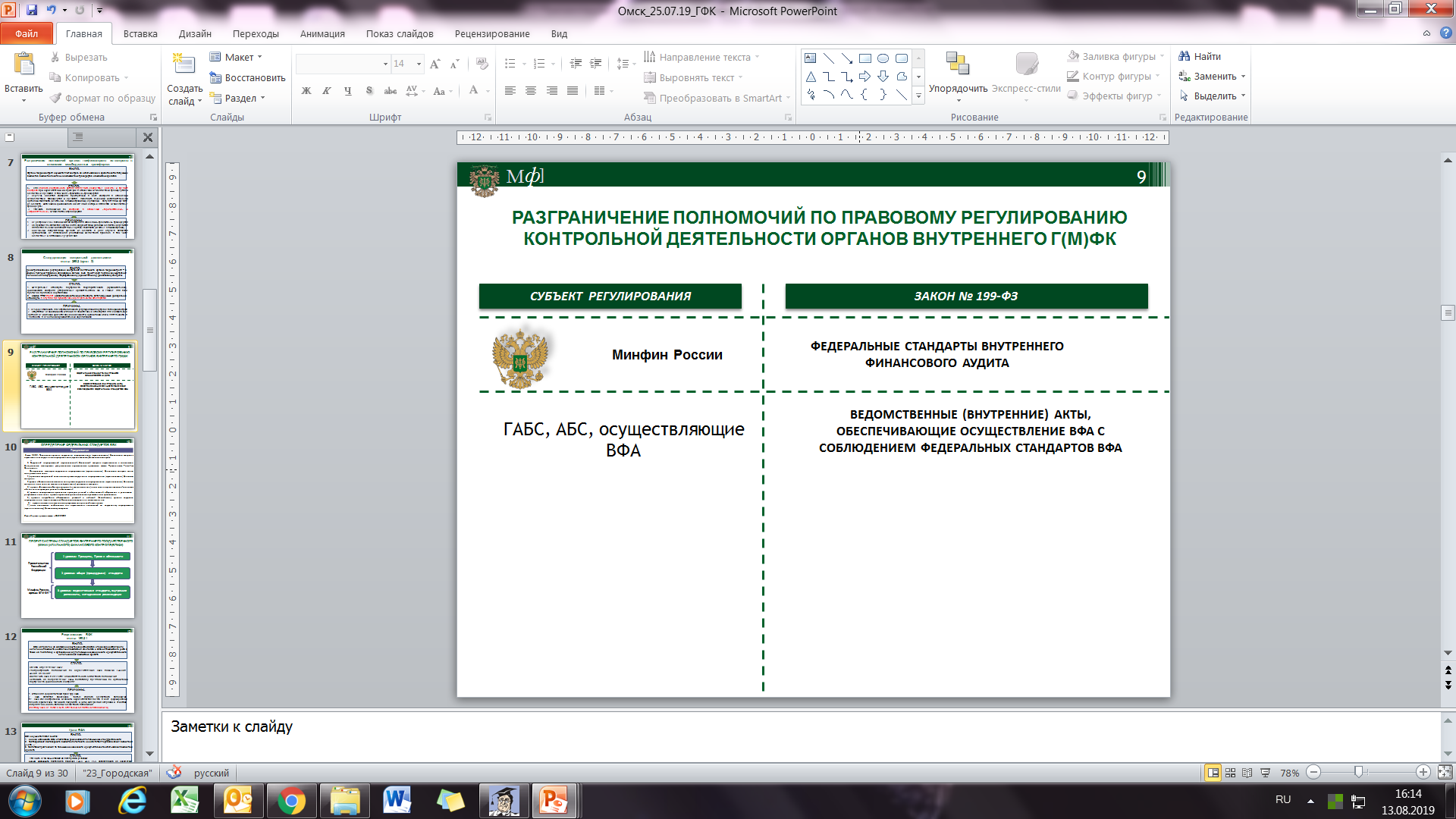 Организации - Субъекты ВФА
ФЕДЕРАЛЬНЫЕ СТАНДАРТЫ:
5. «Реализация результатов внутреннего финансового аудита»  
6. «Подтверждение достоверности бюджетной отчетности» 
7. «Подготовка предложений по повышению качества финменеджмента, в том числе экономности и результативности использования бюджетных средств» 
+ Методические рекомендации по применению отдельных Федеральных стандартов
Стандарт ВФА 
«Определения, принципы и задачи ВФА» (1)
приказ МФ РФ 196н от 21.11.2019
18
Стандарт ВФА 
«Определения, принципы и задачи ВФА» (2)
20
Стандарт ВФА «Основания и порядок организации ВФА,
случаи и порядок передачи полномочий по ВФА»
приказ МФ РФ 237н от 18.12.2019
Общие положения:
Применяется органами власти и казенными учреждениями
Термины и определения в соответствии с федеральным стандартом «Определения, принципы и задачи ВФА»
Основания и порядок организации ВФА
Основание – требования ст. 160.2-1 БК РФ
Ответственность за организацию и осуществление ВФА в соответствии с принципами, установленными федеральным стандартом «Определения, принципы и задачи ВФА» несет руководитель ГАБС, АБС
Требования к ведомственным ненормативным актам по ВФА
Способы организации ВФА
Создание структурного подразделения 
Назначение уполномоченного должностного лица (определение условий) 
Передача полномочий (критерии, формы: соглашение, протокол, служебное письмо)
Упрощенная система ВФА (если функциональная независимость невозможна и невозможна передача полномочий)
Стандарт ВФА 
«Права и обязанности при осуществлении ВФА»
приказ МФ РФ от 21.11.2019 № 195н
Руководитель субъекта ВФА
(уполномоченное лицо)
Члены аудиторской группы
Обязанности
Обязанности
Права
Права
проведение аудиторских мероприятий 
сбор и анализ информации о рисках  
участие в подготовке плана ВФА, заключений, годовой отчетности  
использование полученной информации только в целях ВФА 
мониторинг исполнения решений, направленных на повышение качества финменеджмента
права члена аудиторской группы
 привлечение экспертов, специалистов
внесение изменений в программу аудита
предложения по изменению плана
обсуждение вопросов с руководителем ГАБС (АБС)
обязанности члена аудиторской группы
организация ведения реестра рисков 
представление руководителю плана ВФА на утверждение
утверждение программы аудита
рассмотрение возражений
подписание заключений 
контроль качества
запрос информации у исполнителей процедур,
       а также органов, которым    
       переданы полномочия
доступ к программным средствам   автоматизации
       и документации к ним
консультации
беспрепятственное
       посещение помещений
28
Стандарт ВФА «Планирование и проведения внутреннего финансового аудита» (1)
ПЛАН АУДИТОРСКИХ МЕРОПРИЯТИЙ:
Перечень мероприятий ВФА, выбранных по результатам оценки рисков, с указанием по каждому мероприятию:
Объекта  мероприятия ВФА (внутренняя бюджетная процедура)
Срока проведения мероприятия ВФА
ИЗМЕНЕНИЕ ПЛАНА АУДИТОРСКИХ МЕРОПРИЯТИЙ:
Выявлены новые бюджетные риски
Изменение организации выполнения бюджетных процедур
Результаты новых проверок органами госфинконтроля
Результаты новой оценки показателей качества ФМ
29
ПРИМЕРЫ ТЕМ АУДИТОРСКИХ 
МЕРОПРИЯТИЙ
Подтверждение достоверности бюджетной отчетности как получателя бюджетных средств
Анализ формирования и представления прогноза поступлений по главе …
Анализ предоставления субсидий подведомственным учреждениям, иным юридическим лицам (нет в реестре, карте)
Анализ составления и представления обоснований бюджетных ассигнований (реестра расходных обязательств)
Мониторинг процедур внутреннего финансового контроля
29
Стандарт ВФА «Планирование и проведение внутреннего финансового аудита» (2)
ПРОГРАММА АУДИТОРСКОГО МЕРОПРИЯТИЯ:
Основание проведения мероприятия
Сроки проведения мероприятия
Наименования объектов (бюджетной процедуры или составляющих ее операций)
Перечень вопросов, подлежащих изучению
Методы для каждого вопроса (аналитические процедуры - основа)
Исполнители для каждого вопроса
Ф.И.О. и подписи руководителя группы и руководителя субъекта ВФА
Дата утверждения программы
Проведение ВФА
(анализ формирования и исполнения 
бюджетной сметы)
Обоснования сметных показателей
(ОПСП)
Обоснования бюджетных ассигнований
Классификация
расходов
контроль
Принимаемые обязательства
Денежные обязательства
План закупок
(план-график)
Обоснования сметных показателей
(ОПСП)
РИСКИ
несоответствия данных в «цепочке» КБК - ОБАС – ОПСП - план закупок 
несоответствия принимаемых обязательств данным ОПСП
несвоевременного изменения сметы
преждевременного принятия денежных обязательств
Изменение
ЛБО
Изменение
сметы
Денежные обязательства
Аудит достоверности годовой 
бюджетной отчетности (1)
Планирование аудитов надежности внутреннего контроля в отдельных процедурах бюджетного учета и формирования отчетности
Проведение аудитов надежности внутреннего контроля в отдельных процедурах бюджетного учета и формирования отчетности в течение года
Мониторинг выполнения аудиторских выводов, определение выборки проверяемых данных для формирования заключения о достоверности годовой бюджетной отчетности
Проверка отдельных показателей годовой бюджетной отчетности (регистров) по существу и формирование заключения (до подписания отчетности)
Аудит достоверности годовой 
бюджетной отчетности (2)
Перечень рискоемких показателей, влияющих на управленческие решения
Объем выборки данных по показателю:
1) за месяц наибольшего значения, наибольшего изменения;
2) по процедуре учета первого применения;
3) в объеме < 10% по каждому месяцу, если нет 1) и 2)
Выводы по каждому проверенному показателю на основании анализа вероятность/cущественность ошибки
Вероятность:
cостояние учетной политики;
процедуры  ВФК;
работа над ошибками предыдущих периодов
Существенность:
признаки ст. 15.15.6 КоАП
Аудит достоверности годовой 
бюджетной отчетности (3)
Существенные ошибки не выявлены, процедуры внутреннего финконтроля надежны, отсутствуют признаки, влияющие на достоверность отчетности
Существенные ошибки выявлены и устранены, процедуры внутреннего финконтроля надежны, отсутствуют признаки, влияющие на достоверность отчетности
Существенные ошибки выявлены и не устранены, процедуры внутреннего финконтроля ненадежны (в целом или по показателю), отсутствуют признаки, влияющие на достоверность отчетности, высокий риск признания отчетности недостоверной
29
СПАСИБО ЗА ВНИМАНИЕ!
Самая свежая информация о правовом регулировании
внутреннего финансового аудита:
https://www.minfin.ru/ru/perfomance/budget/gov_control/legistation/